Интернет Склад
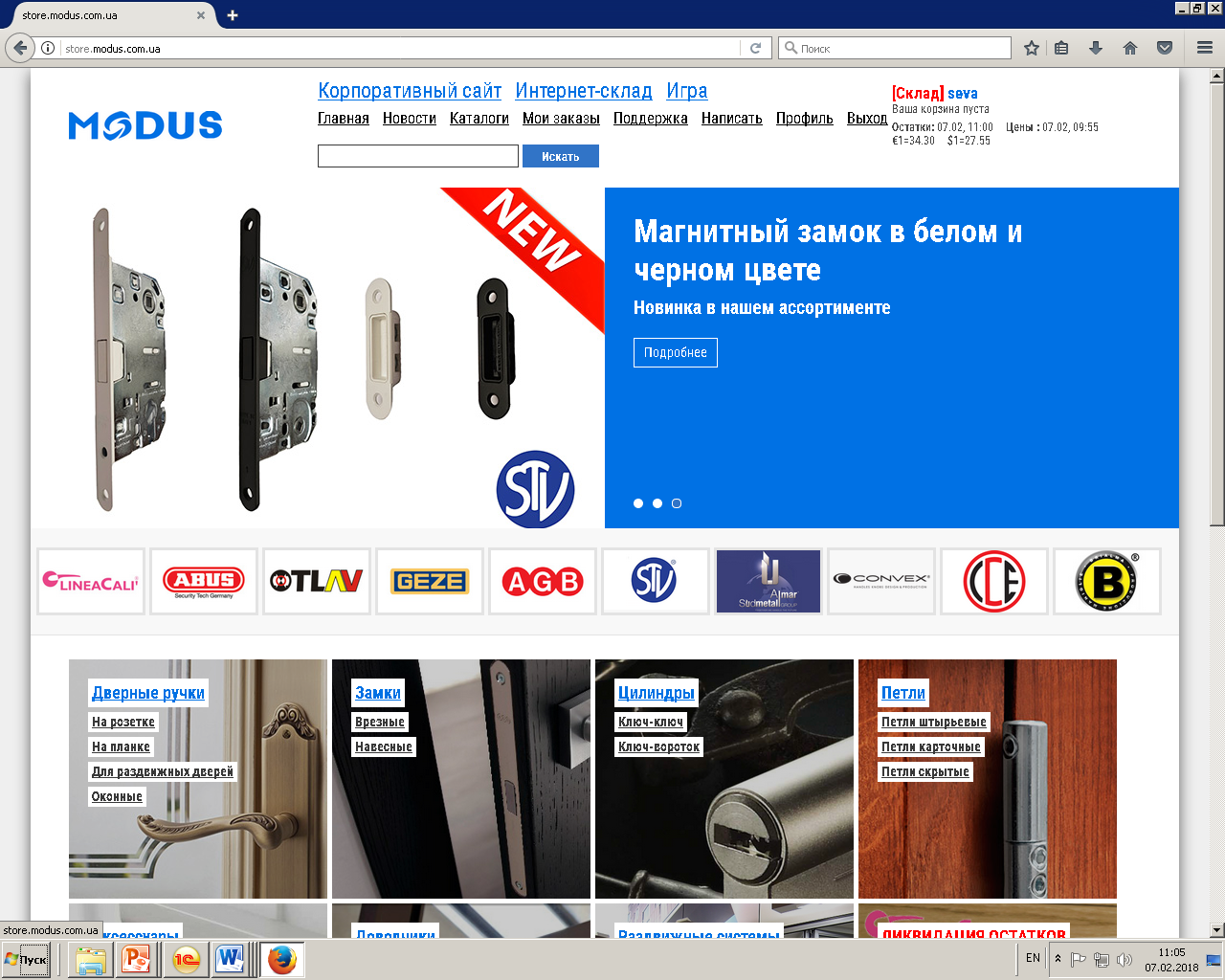 Интернет-склад Компании Модус –  это Ваш on-line менеджер 24/7, призван  максимально упростить процесс не только покупки, но так же и продажи нашей фурнитуры. Он дает Вам возможность в реальном времени в любой день недели подобрать клиенту необходимый товар согласно его пожеланиям и в его присутствии
Чем нам полезен ИС?
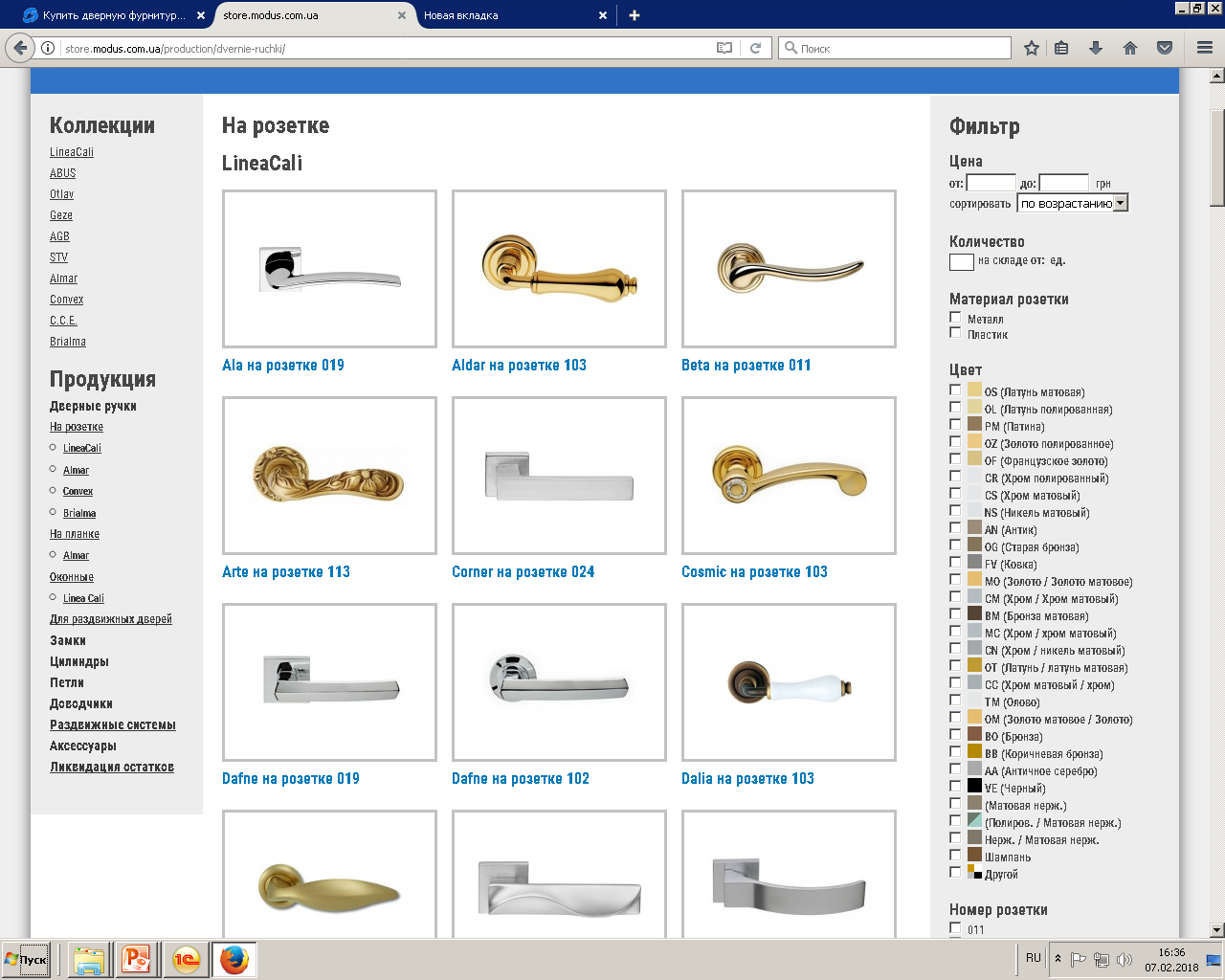 1. Есть возможность подобрать товар по цене, цвету, наличию и др. характеристикам с помощью фильтрации
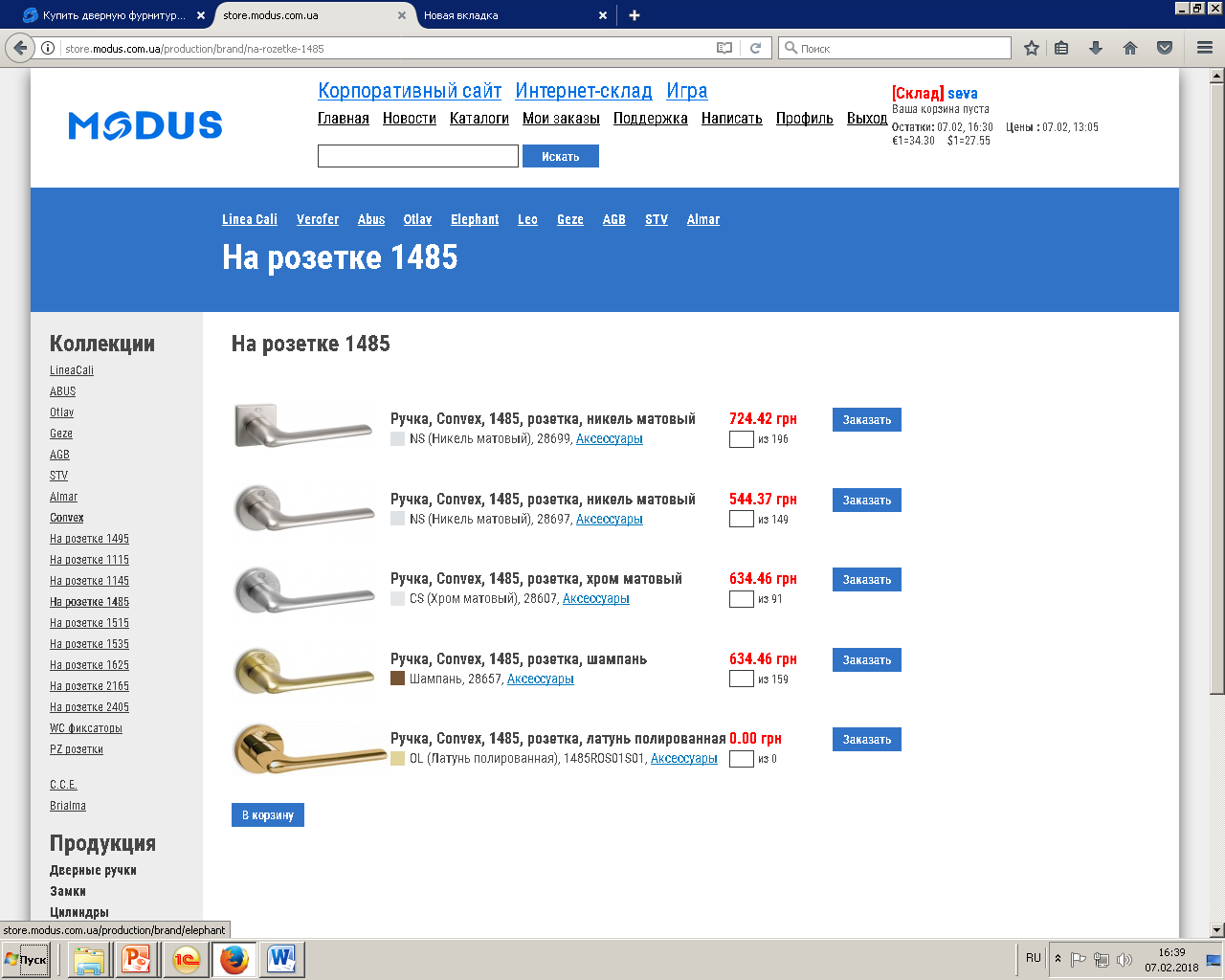 2. Можно показывать клиенту розничную цену любого товара, не используя бумажные прайсы и калькуляторы
3. Находясь на объекте или встрече с клиентом вне офиса можно поставить товар в резерв, что особенно актуально, если его осталось в малом количестве
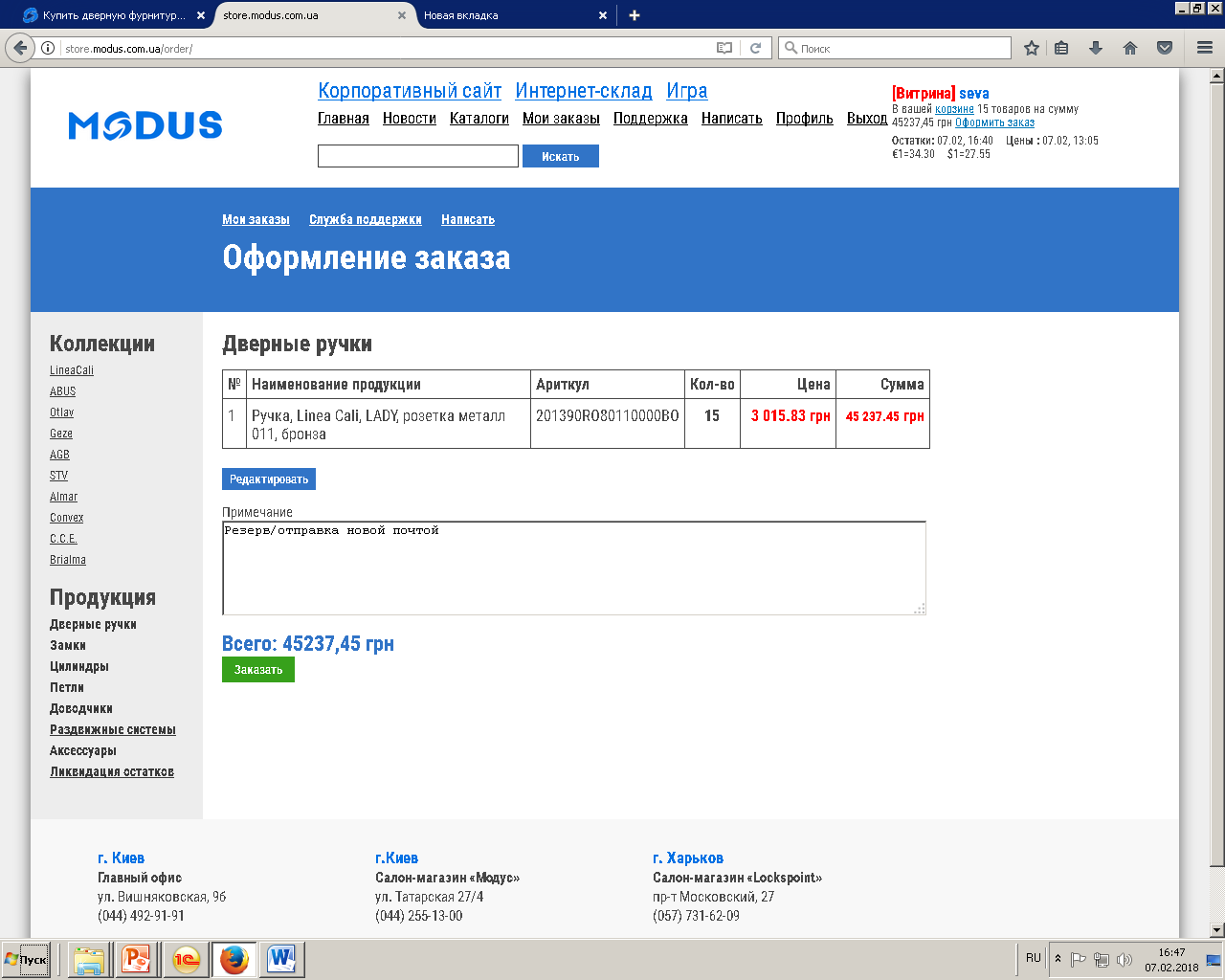 4. Каждая заявка обрабатывается очень быстро, т.к. в течении 10 минут она  автоматически попадает в 1С в полном объеме в виде заказа, что, в свою очередь, уменьшает затраты времени менеджера на ее обработку. Через 15 мин. он с Вами связывается для уточнения деталей, и выставляет счет на оплату или подтверждает, что товар Вами зарезервирован .
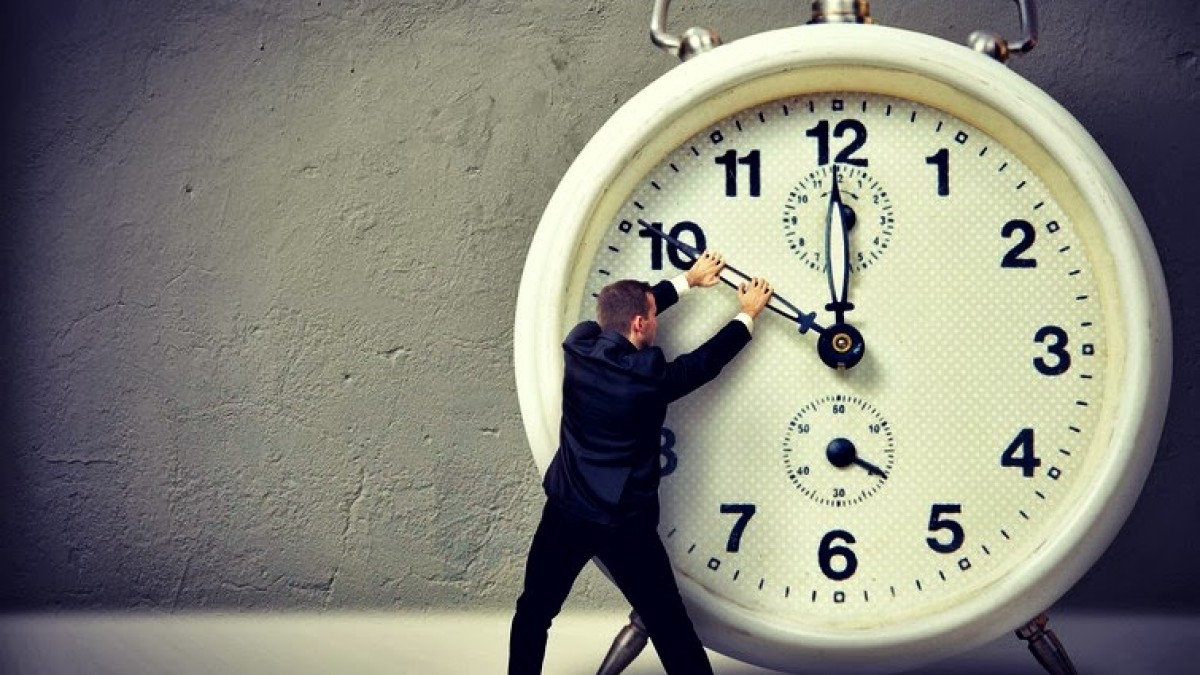 Обучение
Для работы в Интернет складе, компания предоставляет всем нашим клиентам видео обучение. Конечно же, если человеку будет что-то непонятно – предоставляеться файл WORD с подробным описанием того как нужно работать с этим ресурсом.
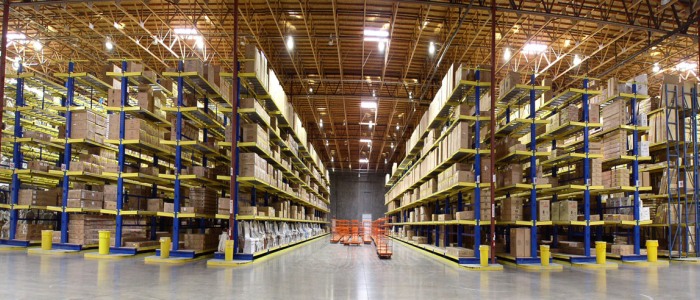 Новости
В разделе Новости Вы можете узнать последние события в мире рынка дверной фурнитуры, ознакомиться с новинками в ассортименте компании Модус, и получить советы по подбору товара.
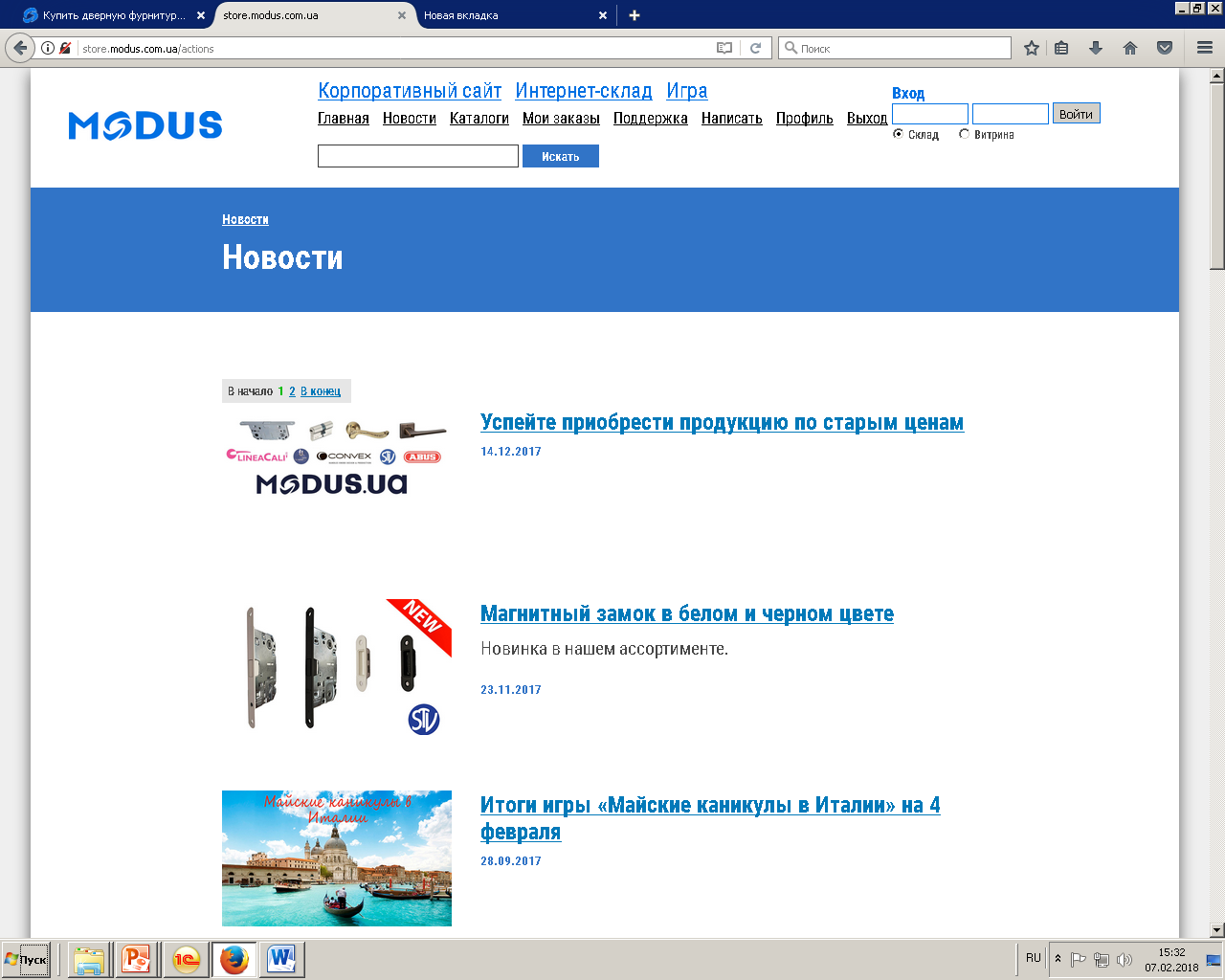 Каталоги
В данном разделе доступны к просмотру и скачиванию актуальные каталоги по всей продукции компании.
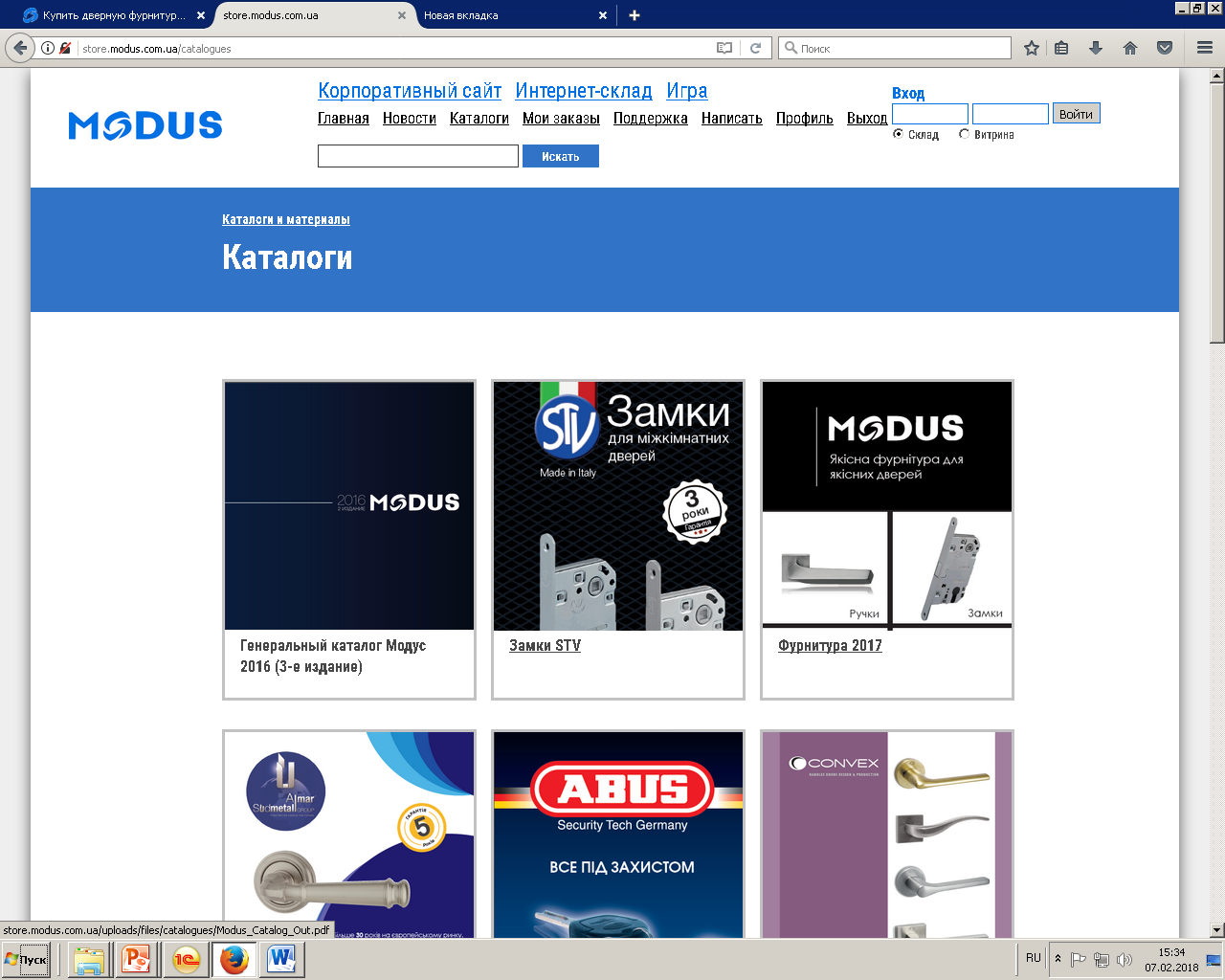 СПАСИБО ЗА ВНИМАНИЕ!